Agenda: Tuesday September 20, 2016
Warm up
Short Story Assessment
Writing- Article of the Week
Reading- The Odyssey background information
Mini- Project assignment

All missing work due by Thursday. 

Random fact of the day:
Porcupines float in water.
Warm Up 9/20
What do you know about Ancient Greek culture and society?  You already answered this in your notes.

What do you know about the Trojan War?
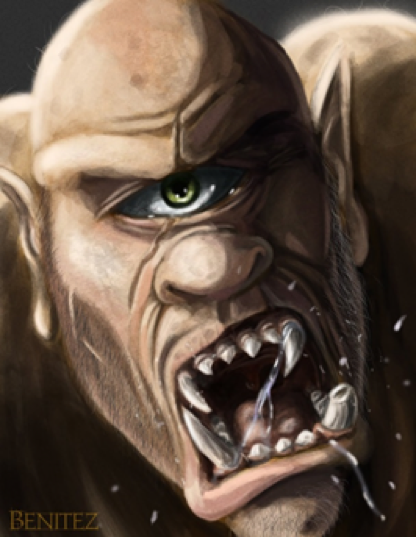 Short Story Assessment
Use may use your chart – only your chart

Answer in complete sentences.
Article of the Week
Why and how do we annotate? 


Annotate the article
The Odyssey: Unit Objectives
Understand The Hero's Journey and apply the stages to The Odyssey and other texts.

Analyze what cultural values and human qualities are represented through each stage of Odysseus's journey.
Values of The Greeks
Belief/Faith
	Everything the Greeks did was to please/not anger the gods
	Mythical creatures also play a huge role

Intelligence
	This was the number one weapon/tool of the time

Glory: equivalent to FAME
	War stories
		Souls that achieved glory during life were given privileges in Hades
Hospitality
	 Helping others
		Offered food, shelter, protection to travelers without question
	Hospitable even when they didn’t want to be
	Brotherly duty or fear of the gods?

Loyalty
	family, community, & gods

Bravery
The History
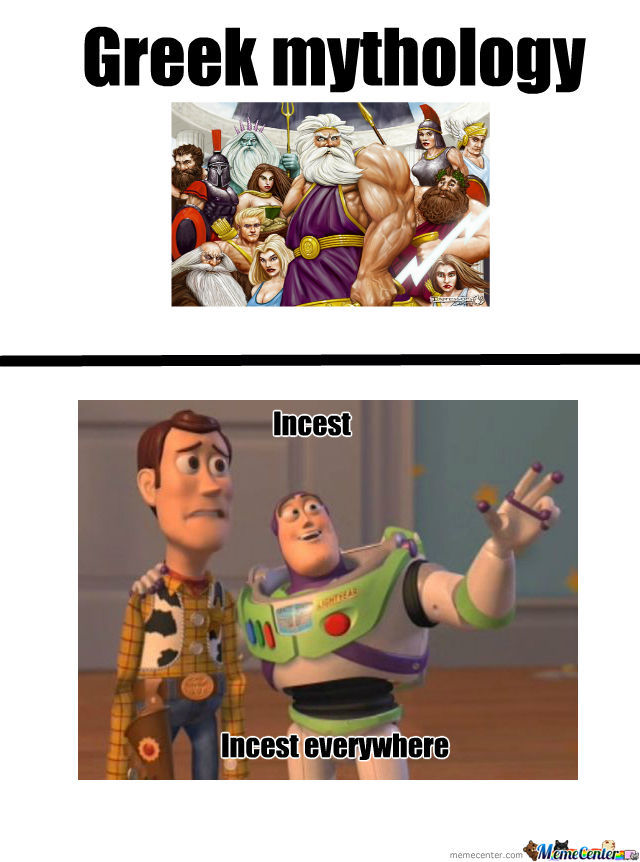 You’re going to see a few clips from the movie Troy, and hear a little bit of background info
Take notes! A one sentence summary from each one is fine!
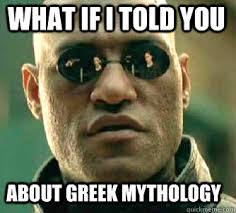 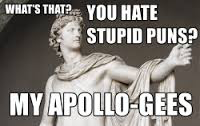 The History
Paris steals Helen 1:26
	https://www.youtube.com/watch?v=X2He7pHCjH4
Paris vs. Menalaus 4:16 
	https://www.youtube.com/watch?v=eS9kqq6PNnQ
Odysseus asks Achilles for help: 3:54 
	https://www.youtube.com/watch?v=CWLb2F0MEoY
Hector vs. Achilles 4:31 
	https://www.youtube.com/watch?v=80SsC_ZNbyI
Trojan Horse 2:45 
	https://www.youtube.com/watch?v=Td1uPq9K--E
Heroes
•Definition: 
	the protagonist of an epic poem
	Brave and noble character
	Admired for great achievements
	Affected by great events
	Example: Odysseus, Hercules
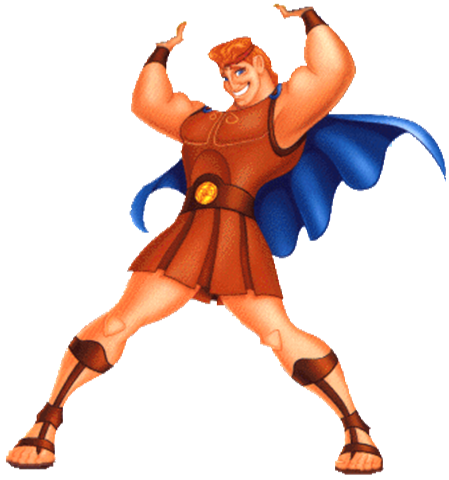 Heroes Continued
Epic Hero Characteristics:
	Super-human qualities (stronger/braver than others)
	Still human, so has a flaw/weakness
	Must conquer many difficult tasks
	On a quest for something of great value (to him or his people)
	Villain(s) try to keep the hero from his quest
	Knows that the Gods come first, then heroes, then humans
	Physically beautiful
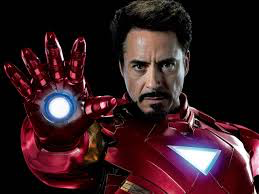 The Hero’s Journey
There will be TWO journeys in The Odyssey
Get ready for fast notes!
Number 1-12
	You’re going to need to watch this video for CONTENT, not for entertainment.
	Yeah, there’s cute stuff but if you get stuck on the cuteness, you’ll miss the content!


https://vimeo.com/140767141
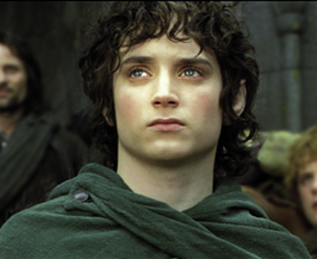